4 – Accueillir en face à face
L’accueil physique ou téléphonique d’un client, d’un fournisseur ou de tout autre tiers, est une activité courante de l’entreprise. 

Il doit être l’occasion de valoriser son image et de prouver son professionnalisme.
L’accueil ne doit laisser aucune place à l’improvisation. 
Il doit être cohérent avec l’image que l’entreprise se construit  par ses produits et par sa communication.
4 – Accueillir en face à face
Les situations de communication peuvent être classées par type :
demande de contact (transfert), réclamations, demande d’informations, etc. 
Les pratiques doivent être encadrées et le personnel formé.
Des argumentaires et des procédures prédéfinis peuvent limiter l’improvisation.
Certaines entreprises conçoivent des codes de courtoisie ou une charte d’accueil.
4 – Accueillir en face à face
L’accueil relève de la communication interpersonnelle. 
Comme dans toute situation de communication orale, les interactions entre personnes sont influencées par l'environnement (lieu, temps), les enjeux (transmettre ou obtenir des informations, orientation, réclamation…), le message, les acteurs (clients, fournisseurs, collègue, supérieur…). 

L’interlocuteur doit se sentir accueilli et avoir le sentiment d’être considéré et respecté. Cette attention, doit se ressentir tout au long du contact…
1 – L’accueil en face à face
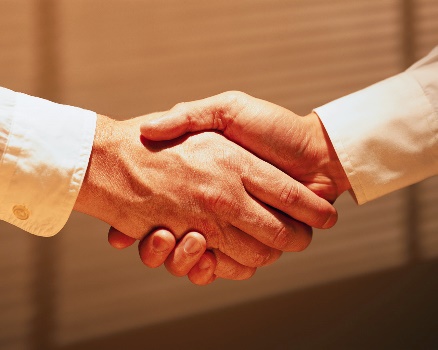 1 – L’accueil en face à face
1 - L’accueil en face à face